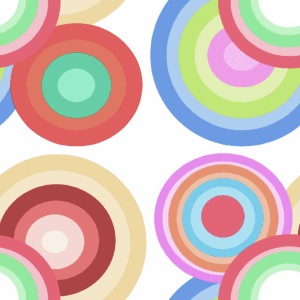 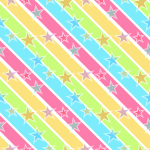 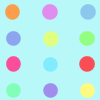 Année scolaire 2014-2015
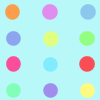 Bienvenue dans la classe des CE2
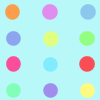 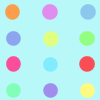 Maîtresse Séverine
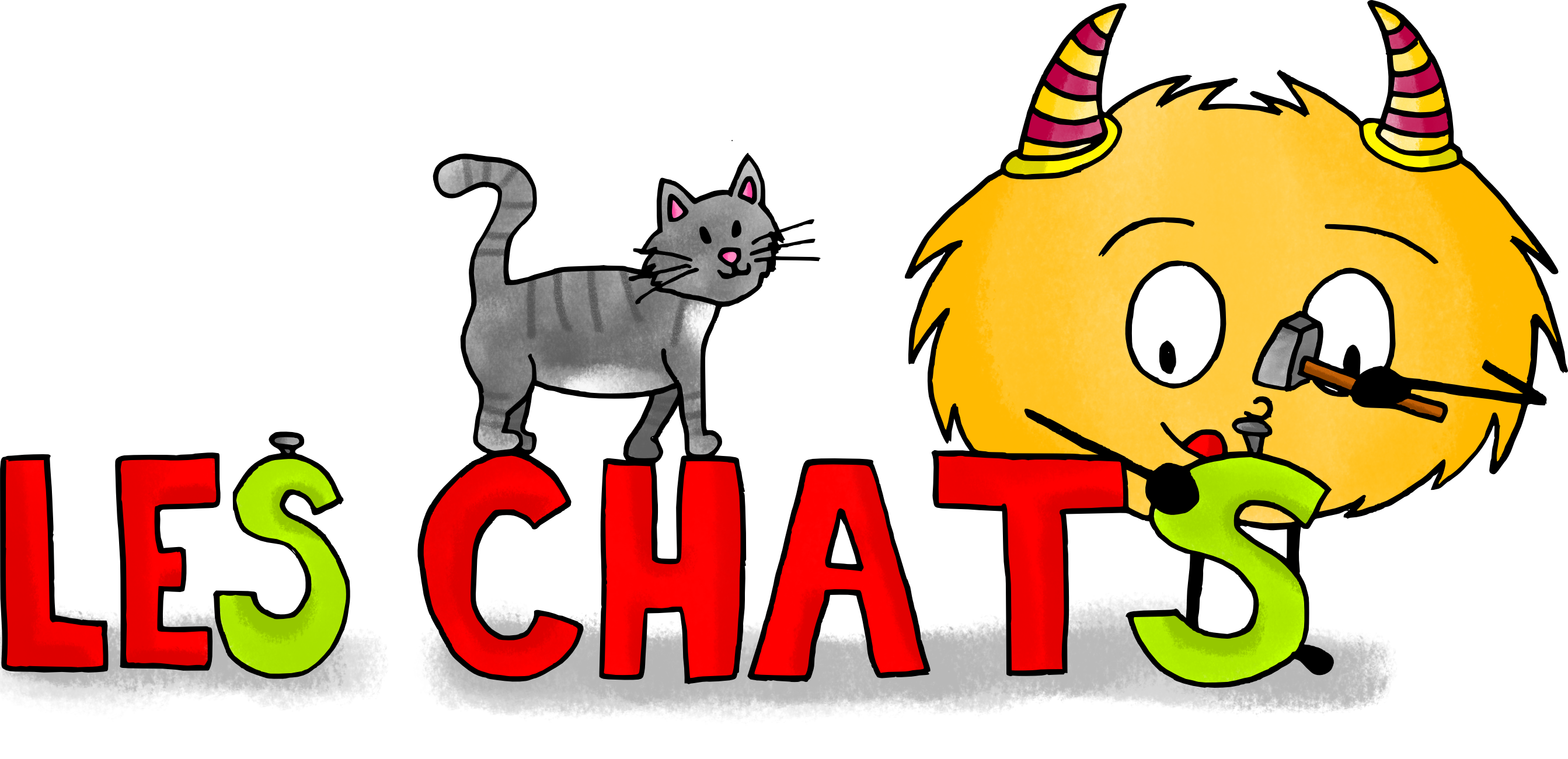 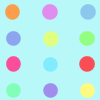 http://lecartabledeseverine.fr